Superbrukerkurs datainnsamlingsark BFV
Aktivitetstype
Aktivitet
Sentertype
Finansieringskilde
Strategisk satsning
Hovedprosjekt
Spesifisering av finansieringskilde
2
5
Delprosjekt
Prosjekt
Prosjektleder
Protype
Agenda
Fase 2: TRINNVIS INNFØRING BOTT ØKONOMIMODELL
BUDSJETT OG REGNSKAP 
I BEVISST INNSIKT OG PLAN MED NY ØKONOMIMODELL
BESTEMME PROSJEKTSTRUKTUR FOR ØKONOMISTYRING
KONVERTERING AV EKSISTERENDE PROSJEKTER
LEGGE BUDSJETT MED NY ØKONOMIMODELL I BEVISST PLAN
OPPLÆRING I ØKONOMIMODELL
Milepæl 4
Frist: Ikke fastsatt
 Årsbudsjett BFV for 2022 er levert i ny økonomimodell
Milepæl 2
Frister: 
BFV: 3.9 BOA:10.9 
Kvalitetssikring av oppsett av prosjektstruktur for BFV og BOA er ferdig
Milepæl 3
Frister: BFV: 4.10 BOA: 20.10
Alle eksisterende prosjekt på BFV og BOA er ferdig konvertert
Milepæl 1
Frist: 28.6
Basiskurs ferdig avholdt
DRIFT
1. jan
TIDSLINJE:
Basiskurs i prosjektstrukturer og datainnsamlingsark
Fakultet/institutt bestemmer prosjektstrukturer for BFV og BOA. Samtidig fortsetter arbeidet med datainnsamlingsarket
Ferdigstille årsbudsjett
Fakultet/institutt jobber med å konvertere eksisterende prosjekter og legger inn i datainnsamlingsarket
Budsjettfrist blir bestemt senere
3. sep
4. okt
10. sep
1. jan
20. okt
21. juni
28. juni
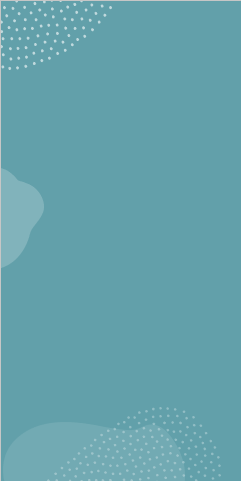 Aktiviteter enheter relatert til datainnsamling BFV
Gjennomført
Gjenstår
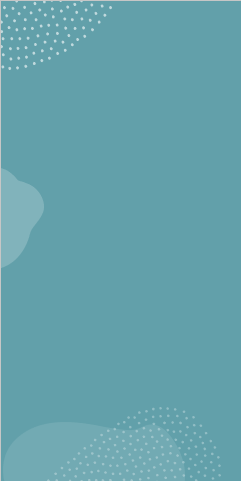 Formål med kurset
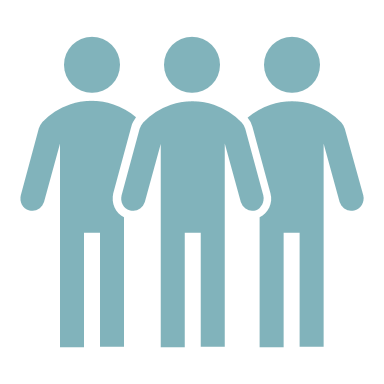 Avklare superbrukerrollens ansvar
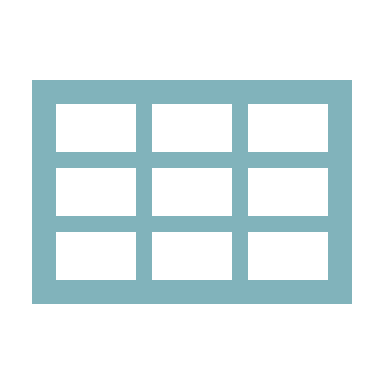 Opplæring datainnsamlingsark BFV
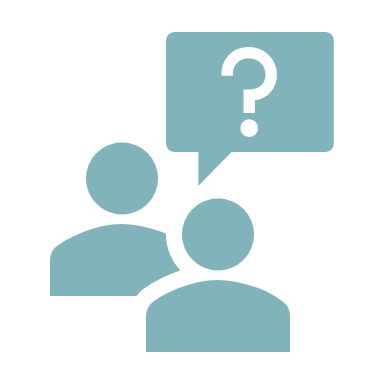 Informere om støttekanaler
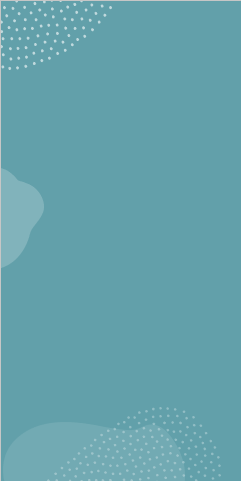 Definisjon superbruker BFV
Superbruker fasiliterer og bistår økonomisjefen i gjennomføringen av arbeidet.

Prosjektstrukturer
Superbruker BFV har kunnskap om prinsippene for prosjektstrukturer BFV
Superbruker BFV er lokal brukerstøtte for spørsmål om prosjektstrukturer BFV

Datainnsamlingsark
Superbruker BFV er ekspertressurs i utfylling av datainnsamlingsark BFV
Superbruker BFV skal gi opplæring i utfylling av datainnsamlingsark BFV ved eget fakultet/VM/FA 
Superbruker BFV er lokal brukerstøtte for spørsmål om utfylling av datainnsamlingsark BFV
Superbruker BFV utfører eventuell sammenstilling til ett datainnsamlingsark BFV fra fakultetet/VM/FA
Superbruker BFV utfører kvalitetssikring av datainnsamlingsark BFV

Superbruker vil være kontaktledd mot sentral støtte og veiledning i BOTT ØL innføringsprosjektet.
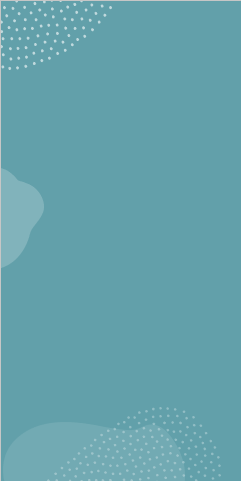 Støtte og veiledning
Superbruker BFV er medlem av superbrukerforum BFV.
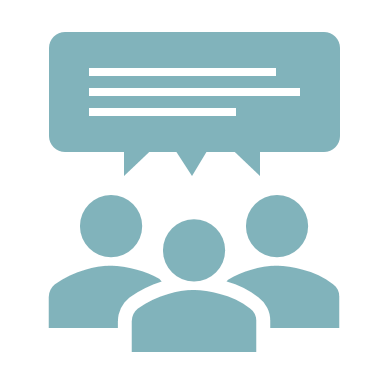 Teams-kanal
Superbrukerforum BFV har egen Teams-kanal hvor man kan dele erfaringer og informasjon, gi tilbakemeldinger og stille spørsmål til oss i VIRK og ØKavd.
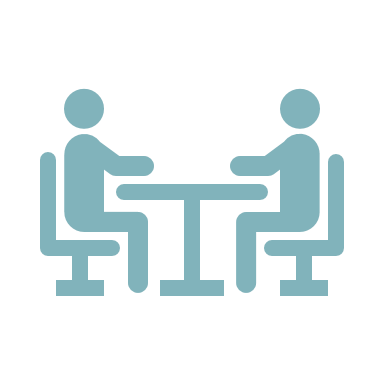 Ukentlige møter
Superbruker BFV vil møtes til ukentlige møter i superbrukerforum BFV.
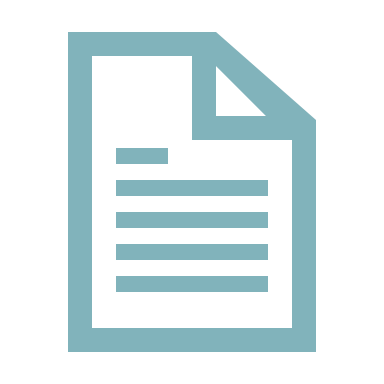 Veiledningsdokumenter
Teknisk veiledning for utfylling av datainnsamlingsark vil tilgjengeliggjøres, i tillegg til kurs og faglig dokumentasjon som gjelder standarder og anbefalinger prosjektstruktur.
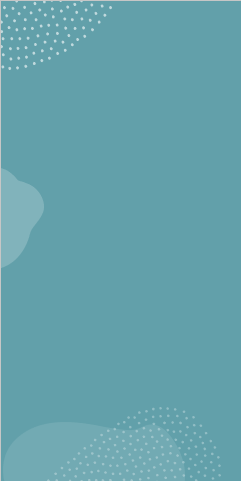 Standarder og anbefalinger prosjekt BFV
Prosjektkonvertering skal følge standarder og anbefalinger for BOTT og NTNU, utarbeidet våren 2021. Det er også anledning for å opprette nye prosjekter som skal være tilgjengelig i Unit4 fra 01.01.2022, i tråd med standarder og anbefalinger.

Følgende kurs og dokumenter skal gjennomgås i sammenheng med prosjektkonvertering:
Basiskurs 1: Innføring i ny økonomimodell
Basiskurs 2: Prosjektstruktur BFV 
Beskrivelse av BOTT økonomimodell ved NTNU

Kurs og dokument er publisert er på innsida og er tilgjengelig fra bestillingbrev. Lenke: https://innsida.ntnu.no/wiki/-/wiki/Norsk/bott+-+%c3%98konomimodellen+-+brukerst%c3%b8tte
[Speaker Notes: Arbeidet som skal gjennomføres frem til 04.10 består av å etablere endelige konteringsverdier for prosjekt og delprosjekt. Dette innebærer konvertering av eksisterende prosjektverdier til delprosjekt, men det vil også være anledning til å opprette nye prosjekter som skal være tilgjengelig i Unit4 fra 01.01.2022. Eksempelvis kan analyseverdier opprettes i ny prosjektstruktur.

Vi kommer ikke til å gå detaljert inn i standarder og anbefalinger i dag. I slutten av juni ble det gjennomført kurs i prosjektstruktur BFV. Det er tatt opptak og kursdokumentasjonen er publisert, vi anbefaler å gjennomgå dette på nytt ved behov. Det er også utarbeidet et dokument «Beskrivelse av BOTT økonomimodell ved NTNU» som tar for seg forklaringer til hvordan økonomimodellen tas i bruk ved NTNU og standarder og anbefalinger prosjektstruktur BFV, inkludert leiested. Prosjektstruktur BFV og «Beskrivelse av BOTT økonomimodell ved NTNU» skal alle ressurser som skal gjennomføre konverteringen ha gjennomgått.]
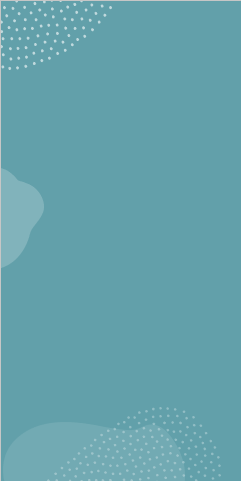 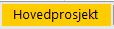 Hovedprosjektnavn fylles inn nå hvis aktuelt, men nummer (og alle øvrige relevante felter) følges opp i ettertid
Arkfaner i datainnsamlingsark BFV
Informasjons- og valideringsfaner
Faner som skal fylles ut av enhetene
Faner til oversikt/hjelp
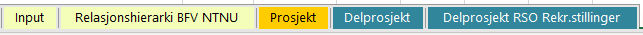 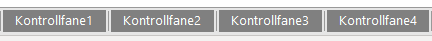 Prosjekt fylles ut av enhetene. Det må alltid eksistere et prosjekt før opprettelse av delprosjekt.

Delprosjekt fylles ut av enhetene etter at prosjekt et opprettet.

Delprosjekt RSO Rekr.stillinger fylles ut av enhetene dersom delprosjektet er RSO rekrutteringsstillinger som inngår som egenfinansiering under et BOA-prosjekt.

Kontrollfane 1-4 består av Pivottabeller hvor man får se hvordan delprosjektene er gruppert innenfor relasjonene, og gir oversikt over egen gruppering.

Hovedprosjekt: Dersom hovedprosjekt skal benyttes fylles navnet på hovedprosjektet inn i datainnsamlingsarket. Dette følges opp i ettertid sammen med superbruker og sentrale ressurser i BOTT ØL innføringsprosjektet, hvor det i etterkant blir en prosess med å ferdigstille med hovedprosjektnummer inkl. tilhørende informasjon (det opprettes altså ikke hovedprosjektnummer forløpende)
Gjennomgang med eksempler i Excel.
Datainnsamlingsark
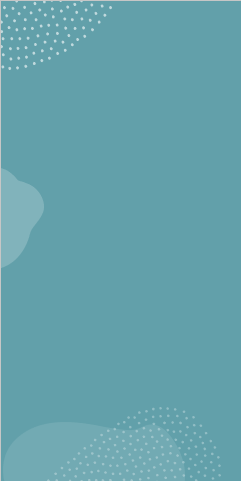 Individuelt arbeid 40 minutter
Datainnsamlingsark BFV praktisk oppgave er tilgjengeliggjort via «Superbruker-BFV»-kanalen på Teams.


Fyll ut fiktive prosjekter gjennom følgende oppgaver:
Legg inn ett prosjekt, uten hovedprosjekt, og ett delprosjekt hvor prosjekt ikke benyttes til å gruppere flere delprosjekter
Legg inn ett prosjekt, uten hovedprosjekt, og to delprosjekt hvor prosjekt benyttes til å gruppere flere delprosjekter
Hvis tid, gjennomfør oppgave 2) med hovedprosjekt

(husk å ta en liten teknisk pause i løpet av denne tiden)
1
2
3
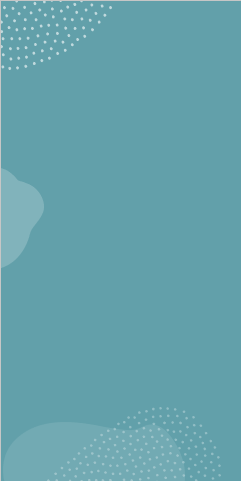 Distribusjon og håndtering datainnsamlingsark
Teams
Det er opprettet en Teams-mappe for hvert fakultet, vitenskapsmuseet og fellesadministrasjonen. Alle ressurser som skal gjennomføre prosjektkonverteringen skal ha tilgang til mappen for sitt fakultet. 

Datainnsamlingsark master
Fakultetets/vitenskapsmuseets/fellesadministrasjonens BFV-prosjekter skal leveres i «Datainnsamlingsark Prosjekt BFV Master XX».

Datainnsamlingsark arbeidsdokument
Datainnsamlingsark deles per institutt/enhet. Arbeidsdokumentene må sammenstilles av superbruker ved fakultetet i «Datainnsamlingsark BFV master XX».







Alt arbeid må foregå via Teams/SharePoint for å ivareta personvernhensyn. Datainnsamlingsarket skal ikke lastes ned lokalt.
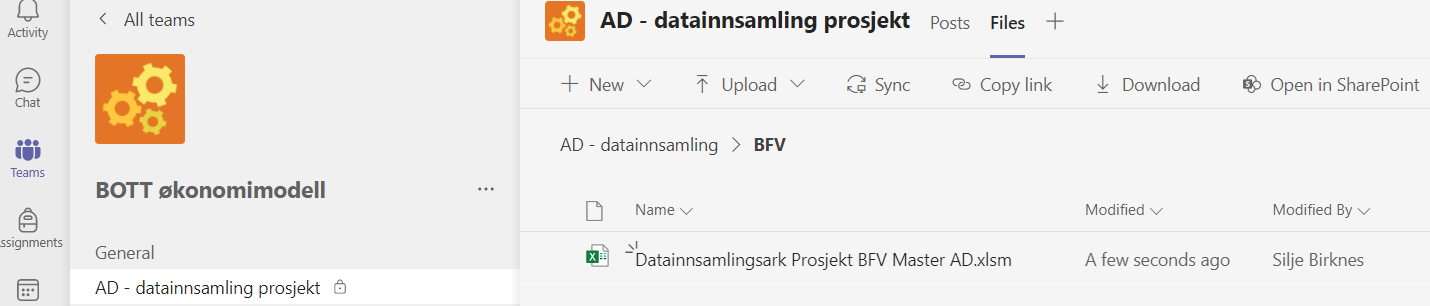 [Speaker Notes: Dersom ressurser som skal bidra i prosjektkonverteringen ikke har tilgang til SharePoint-mappen, ta kontakt med Trude Wictoria Bersvendsen.]
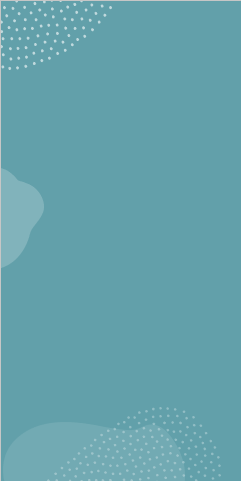 Kvalitetssikring
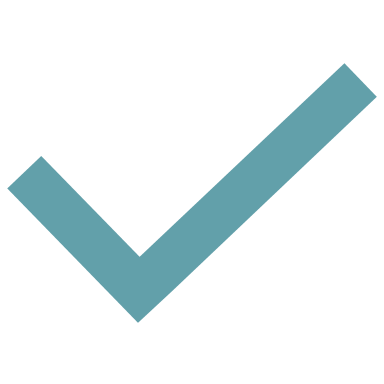 Superbruker utfører kvalitetssikring av datainnsamlingsark ved fakultet BFV før innsendelse. 

Superbruker får tilgang til en teknisk sjekkliste som skal utføres før levering av datainnsamlingsarket.

Det vil ikke gjennomføres sentral kvalitetssikring av prosjektstrukturer. Fakultetene må derfor sørge for at nye prosjektstrukturer gir tilfredsstillende økonomisk oversikt.

Sentral kvalitetssikring vil ha fokus på sammenstilling av datainnsamlingsark på tvers av fakultet. Fakultetene må derfor belage seg på at de ikke kan endre datainnsamlingsarket etter levering og at det er leverte prosjekter 04.10 som leses inn i Unit4.
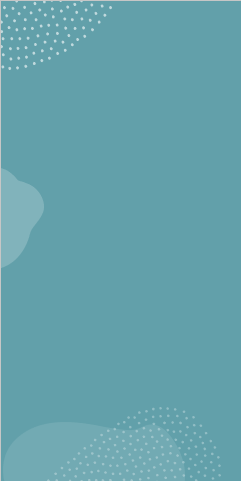 Oppsummering og veien videre
Gjennomført
Gjenstår
[Speaker Notes: Superbruker BFV har nå gjennomgått kurs i datainnsamlingsark og skal være i stand til å kjøre opplæring i datainnsamlingsark ved eget fakultet/fellesadministrasjon. Fakultetet har ansvar for at arbeidet blir gjennomført og må derfor også sørge for opplæring i datainnsamlingsarket innen rimelig tid.

Oppgavebestilling for prosjektkonvertering sendes ut til innføringsledere, økonomisjefer og superbrukere i dag. Der vil det også spesifiseres hvor datainnsamlingsarket og veiledning legges ut. 

Superbrukerforum er åpnet og alle kan stille spørsmål i spørsmål og svar arket (avklar om dette skal brukes) når som helst, så skal vi som har jobbet med innføring av ny økonomimodell i BOTT ØL innføringsprosjektet svare ut så godt vi kan, eventuelt stille spørsmålet videre til DFØ. I tillegg gjennomføres ukentlige møter for superbrukerne med oppstart X.

Det betyr at så snart enhetene har gjennomgått opplæring i datainnsamlingsarket kan de starte å fylle ut datainnsamlingsarket frem mot delleveransen 3.9. Da vil alle prosjekter som er lagt inn i masterfilen være grunnlaget for testinnlesing i Unit4. Enhetene kan jobbe videre med konvertering, og 4.10 er frist for levering av ferdig utfylt og kvalitetssikret datainnsamlingsark fra fakultetet/FA.]
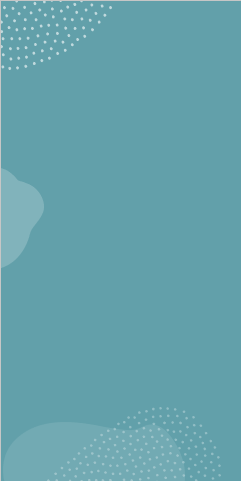 Nærmere info om delleveranse BFV 03.09
Fra bestillingsbrev:
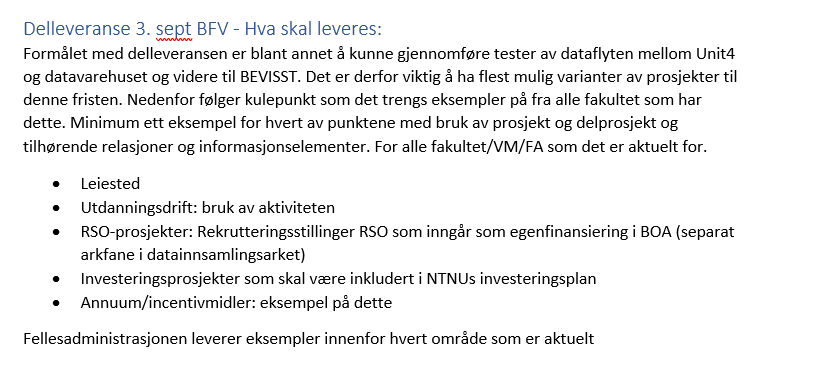 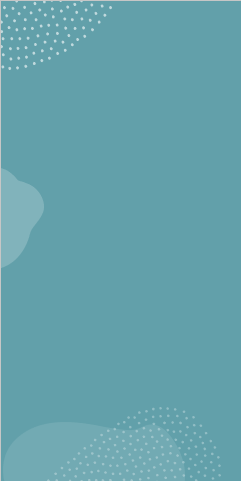 Prosjekt opprettet etter 1.juli 2021 etter eiersted
Brukes for å holde orden på prosjektlista med tanke på nyopprettede prosjektnummer i konverteringsarbeidet. 
lenke her
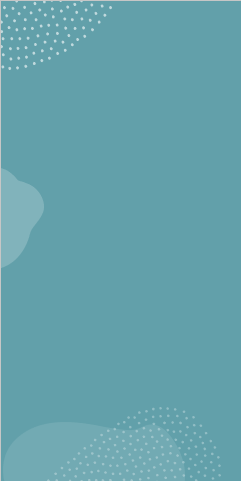 Spørsmål
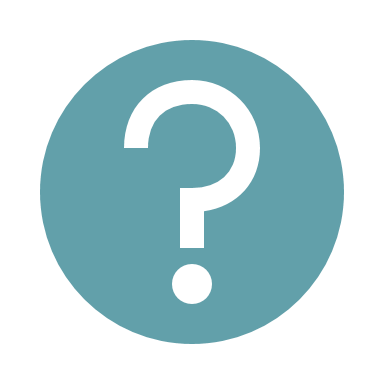 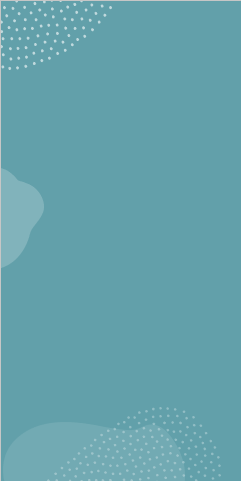 Spørsmål:
Skal vi si noe om avslutting/opprettelse av nye prosjekter?
Nye prosjekter med saldo som oppstår etter 04.10 må også overføres til nytt system. 
Håndteres etter nye rutiner for opprettelse av prosjekter etter produksjon? 
Håndteres som en del av åpningsbalansen?

Ta opp i erfaringsmøte med UiB og UiO.
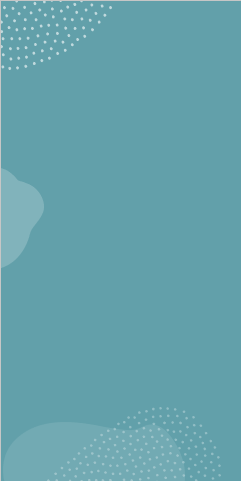 Prosjekt opprettet etter 1.juli